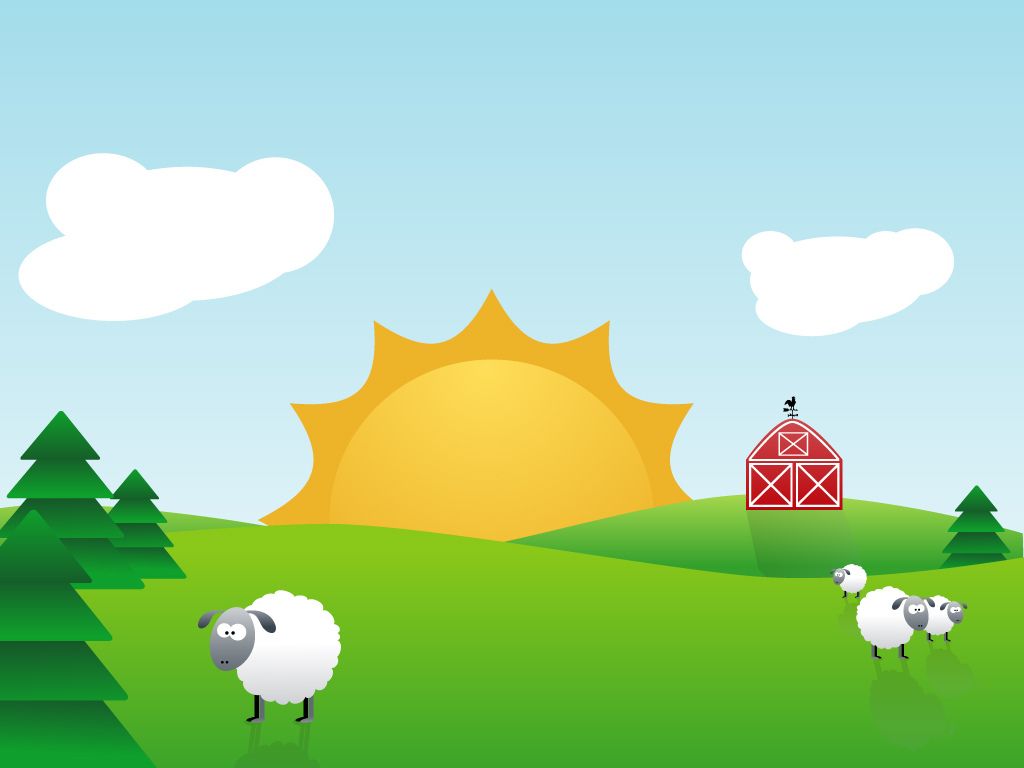 PHÒNG GIÁO DỤC HUYỆN GIA LÂM
TRƯỜNG MẦM NON ĐÌNH XUYÊN
Giáo án: Làm quen với Toán
Đề tài: Dạy trẻ nhận biết nhóm có 5 đối tượng- nhận biết chữ số 5
Giáo viên: Đinh Thị Yến
Năm học: 2019 - 2020
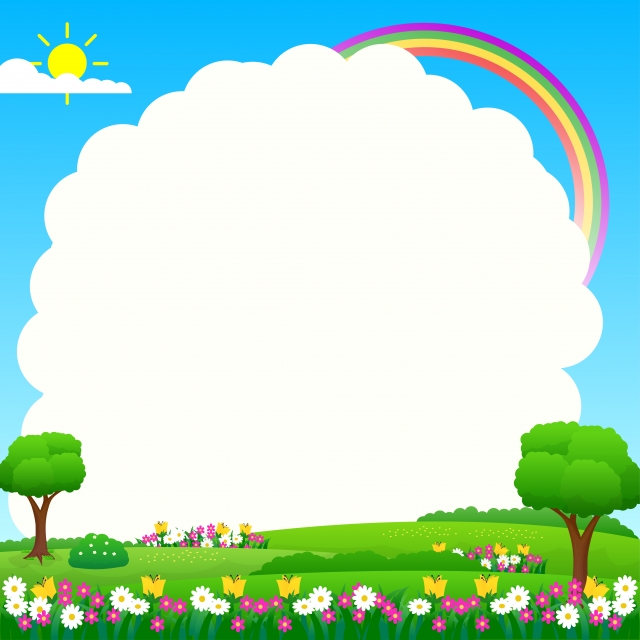 Ôn đếm đến 4
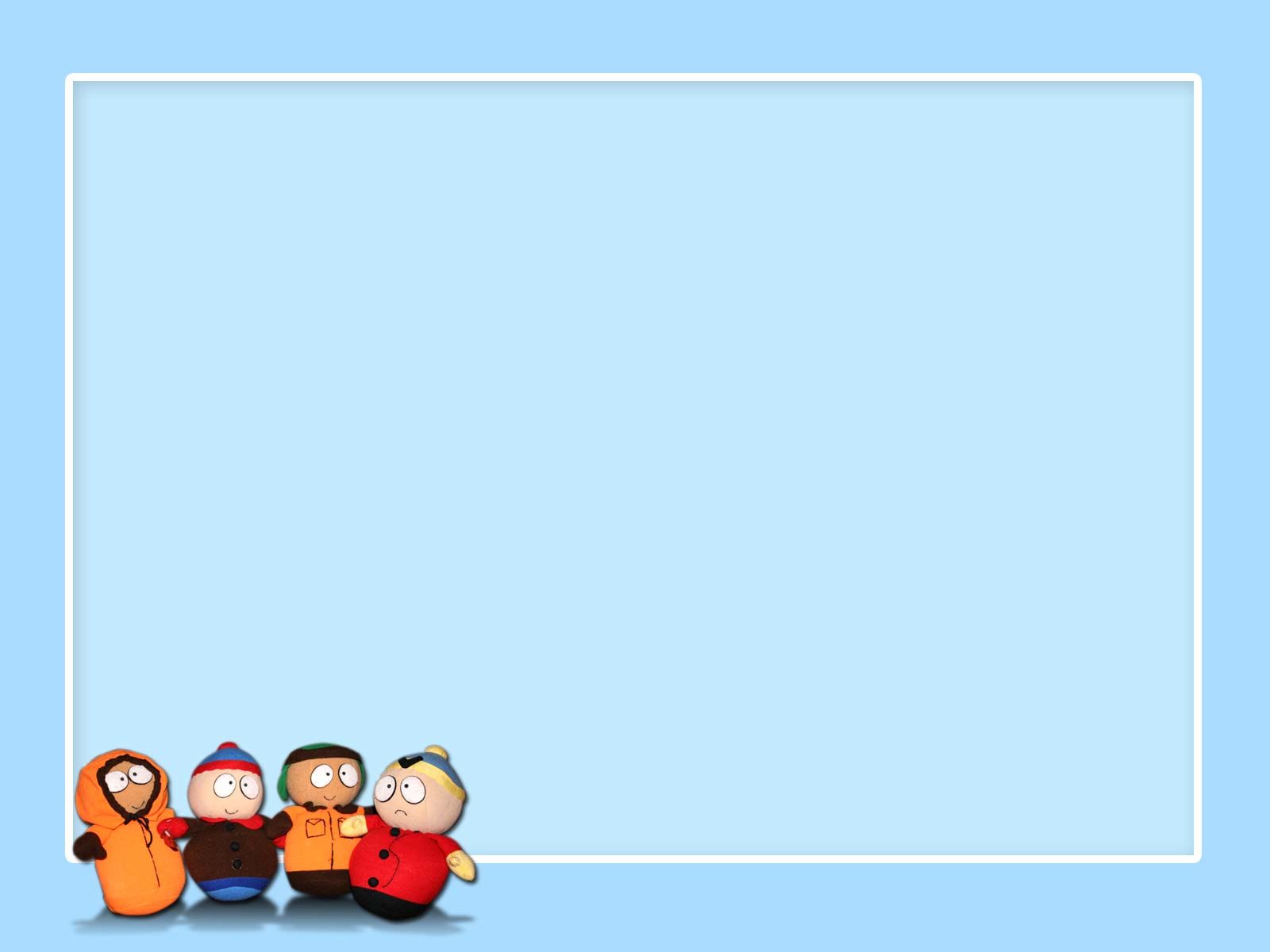 2
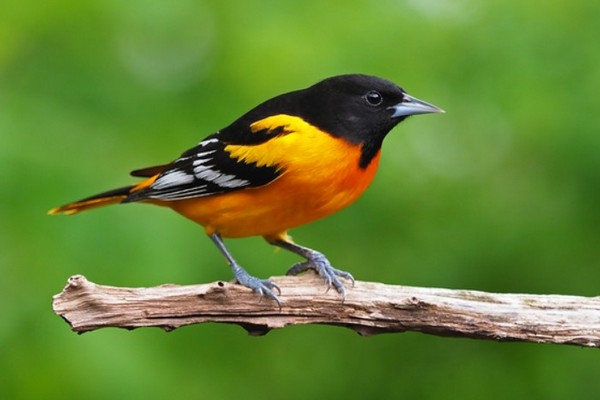 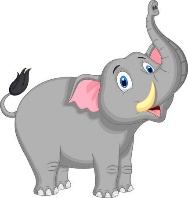 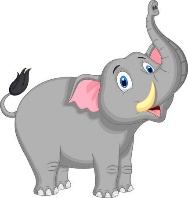 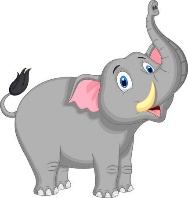 5
1
3
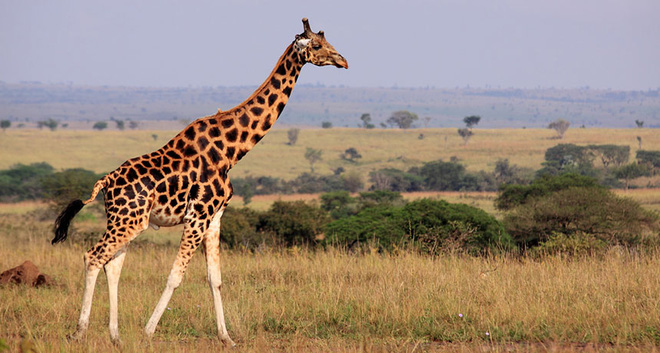 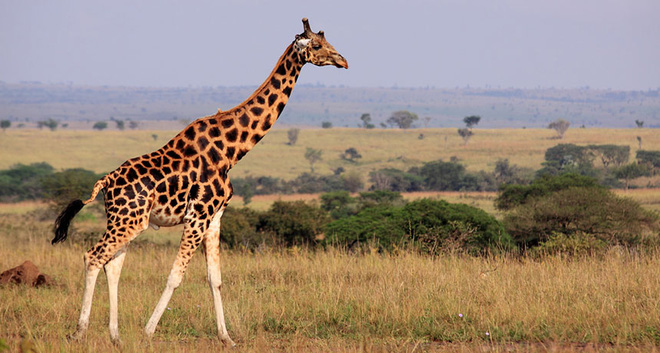 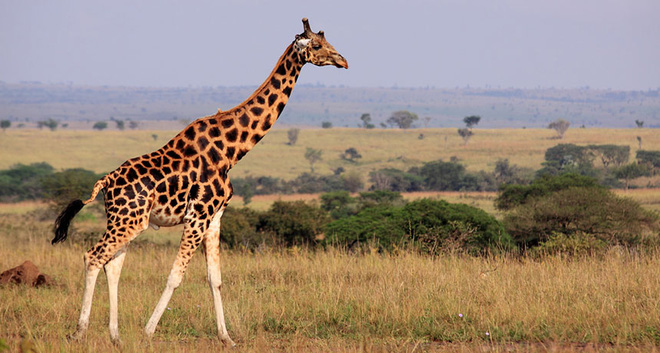 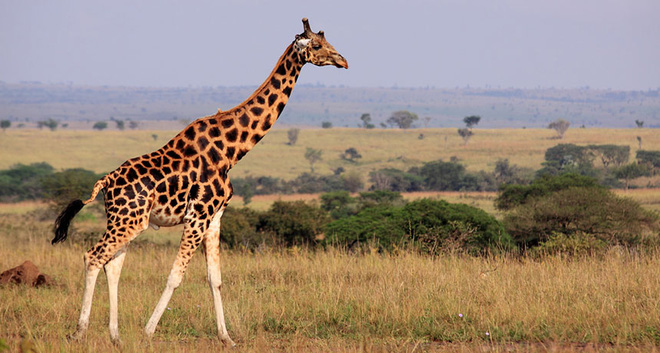 5
3
2
4
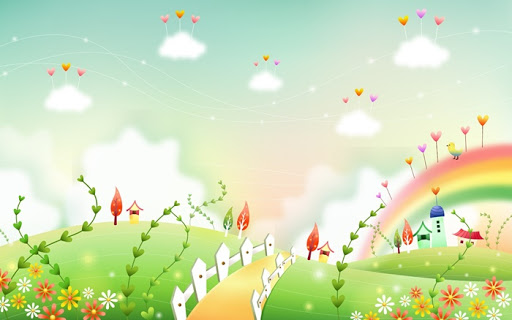 Đếm đến 5
 Nhận biết chữ số 5
5
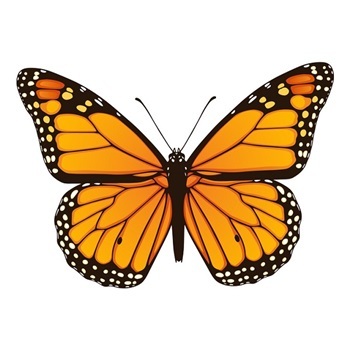 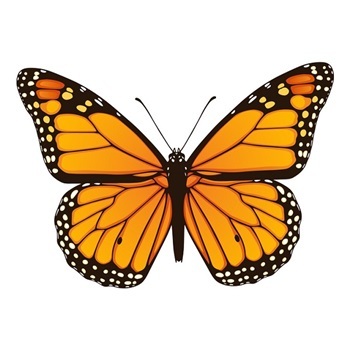 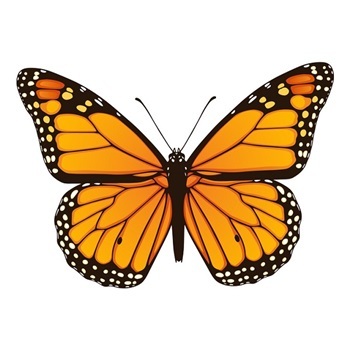 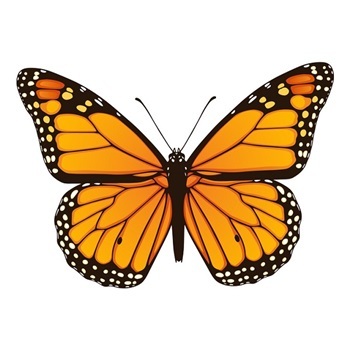 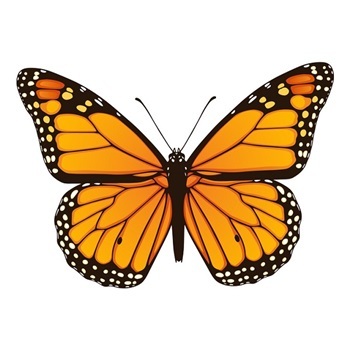 5
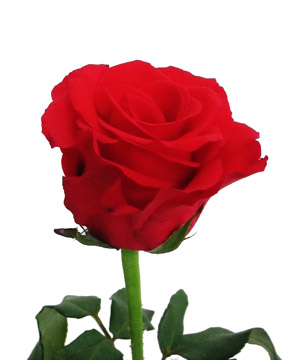 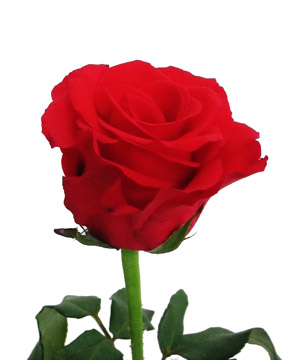 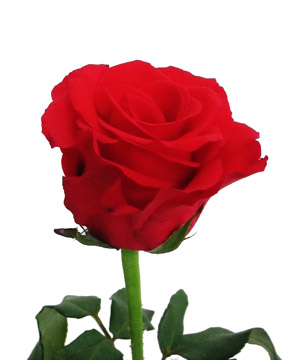 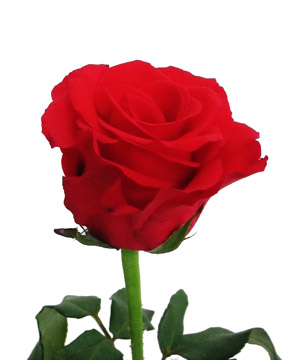 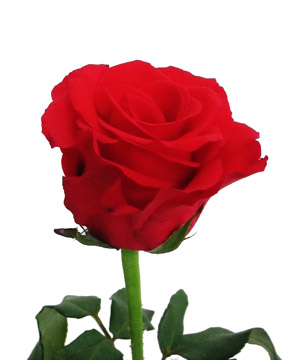 5
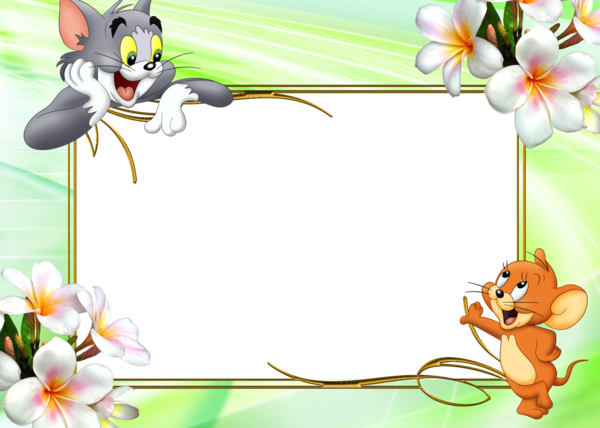 Trò chơi: 
Thi xem ai nhanh
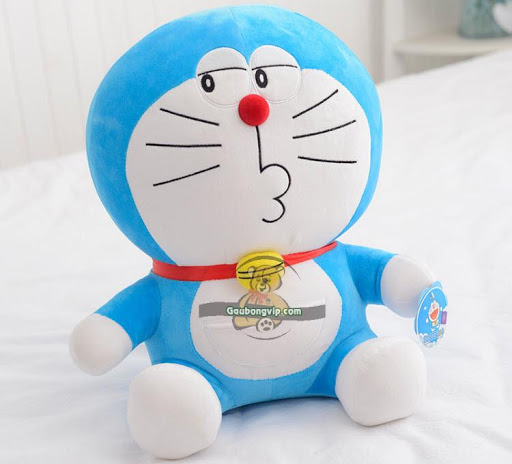 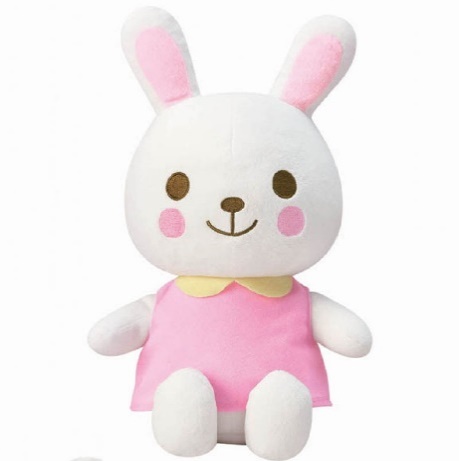 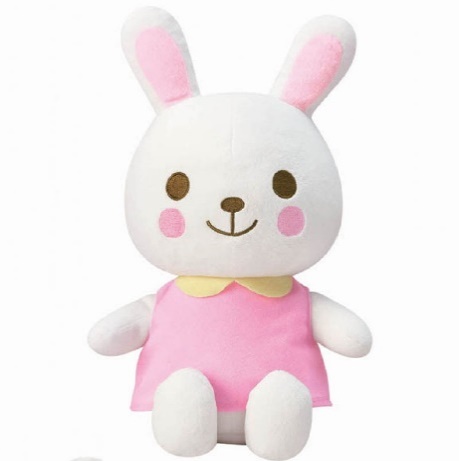 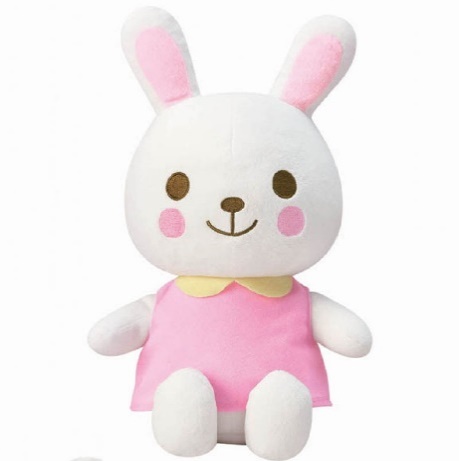 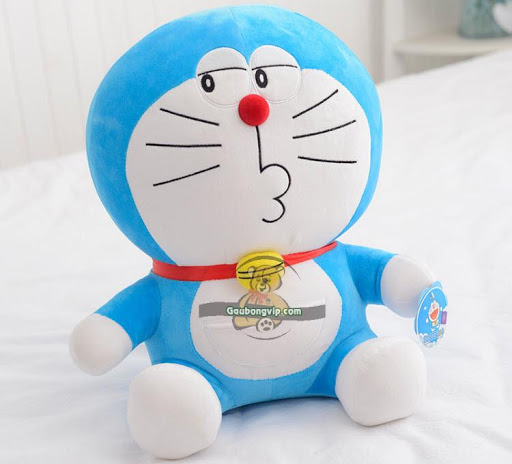 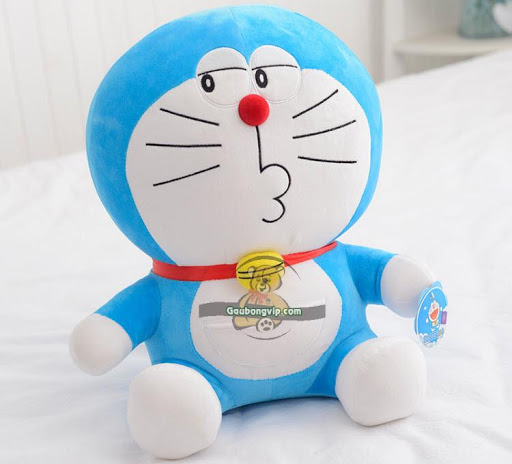 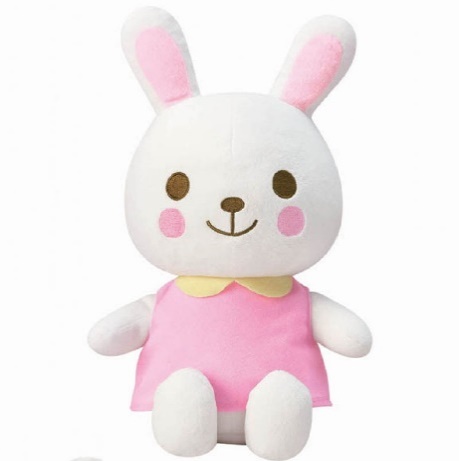 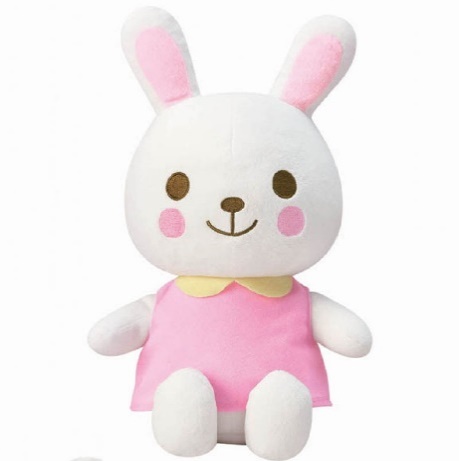 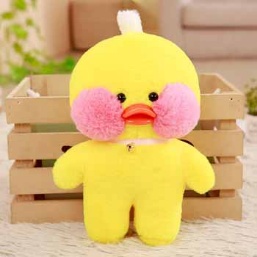 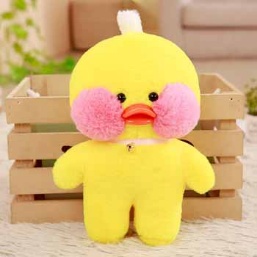 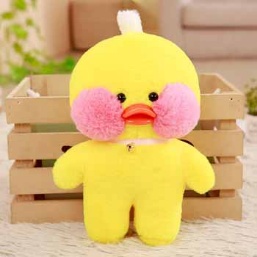 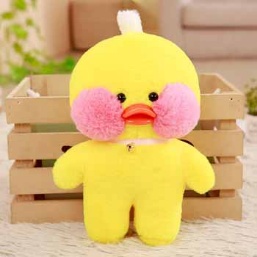 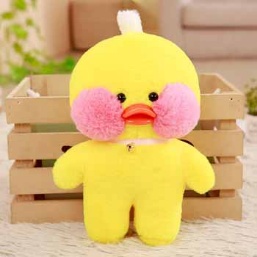 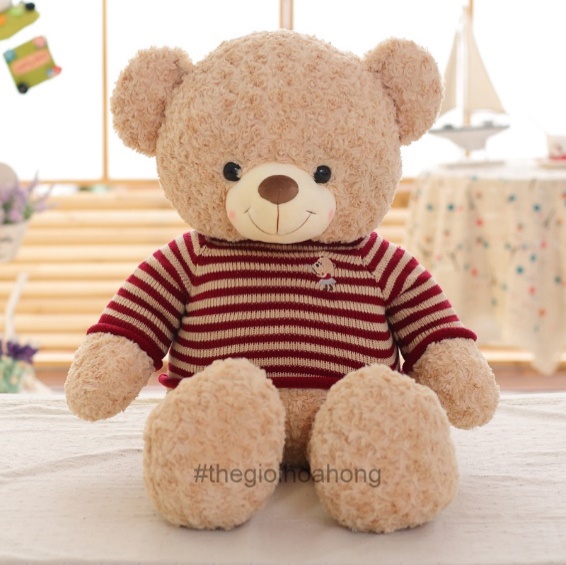 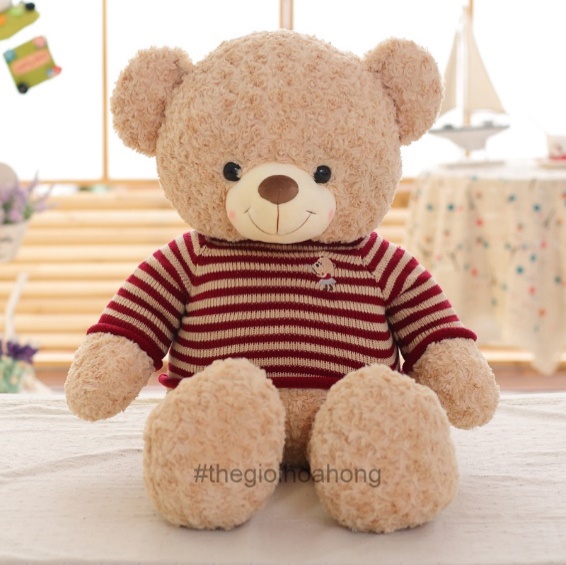 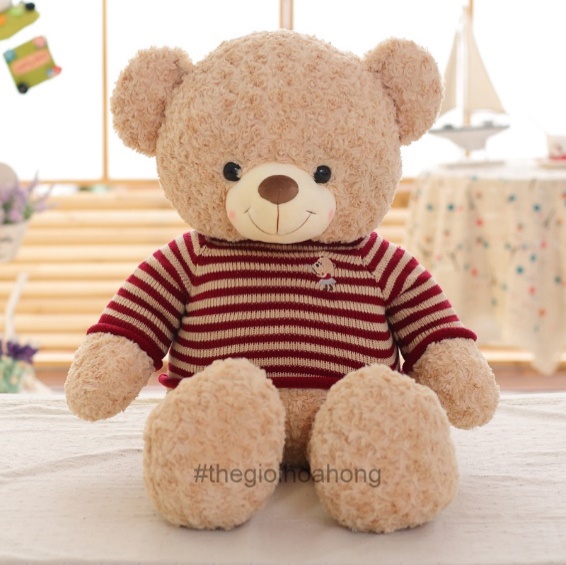 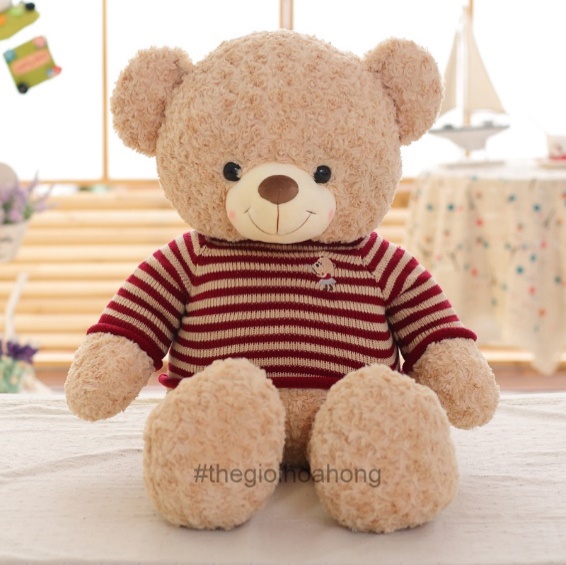 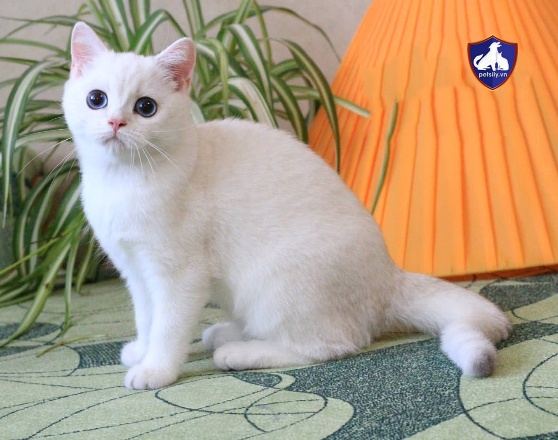 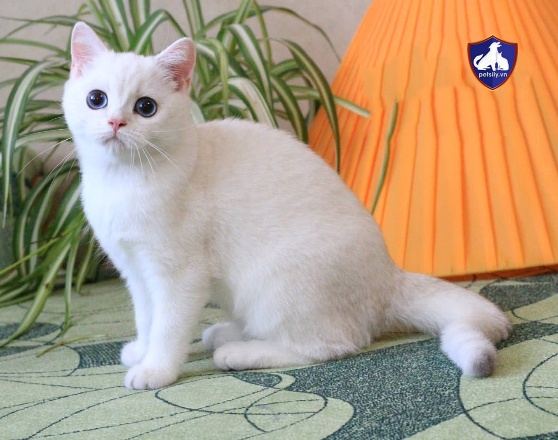 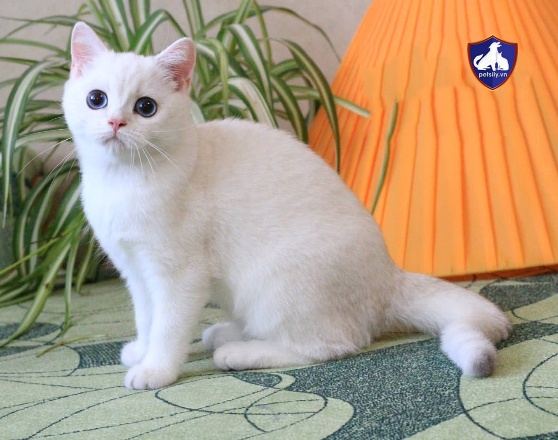 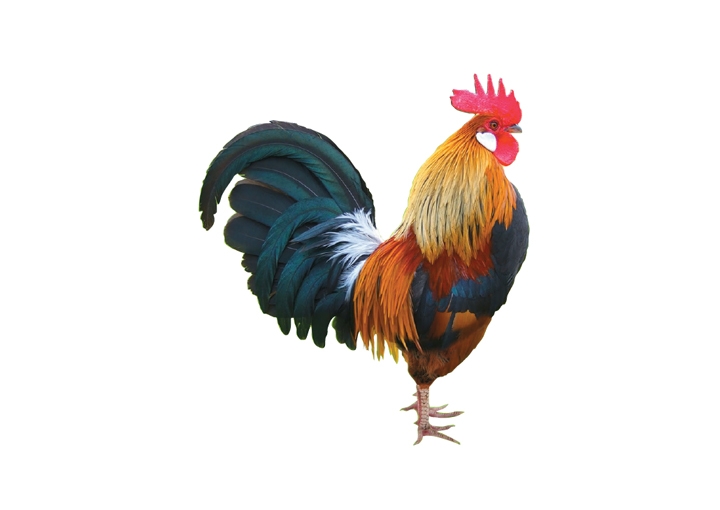 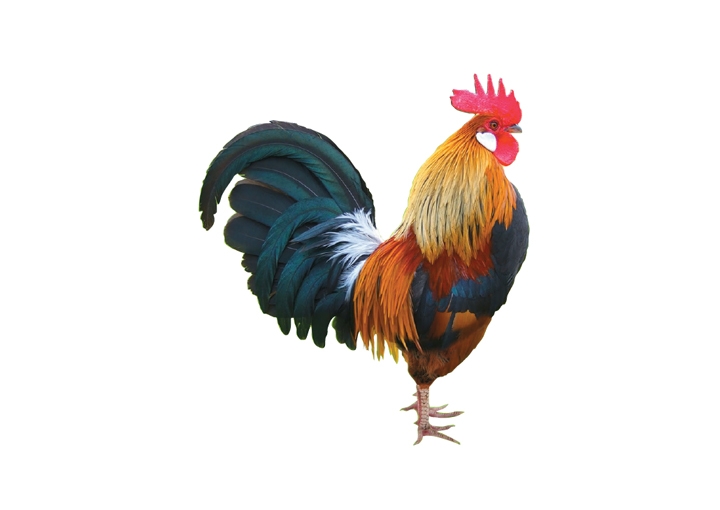 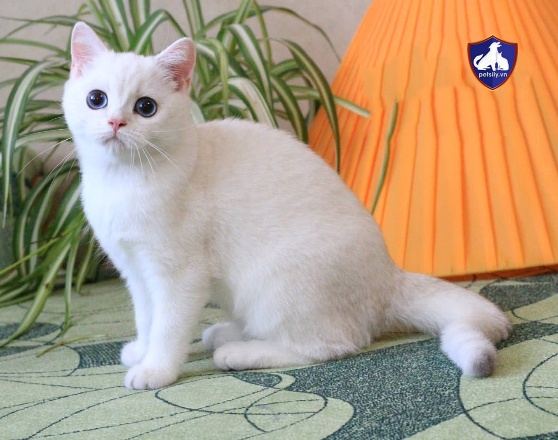 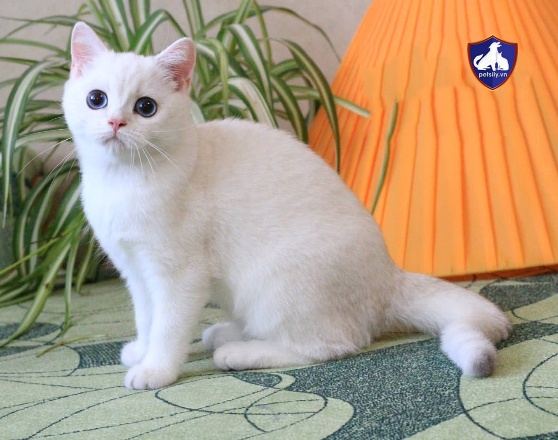 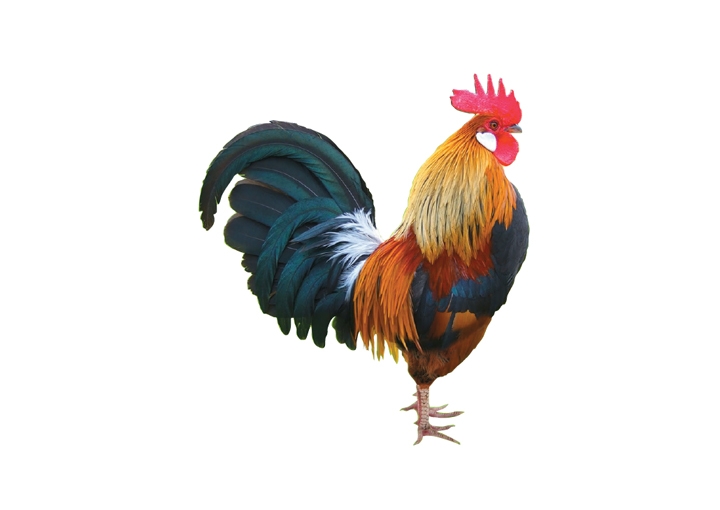 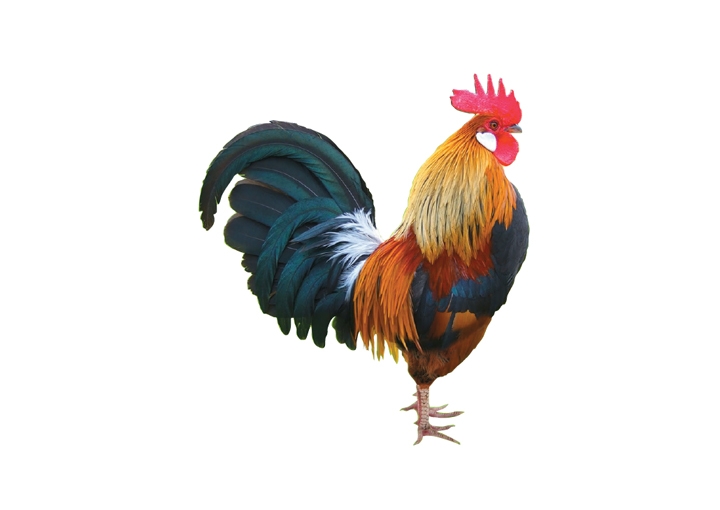 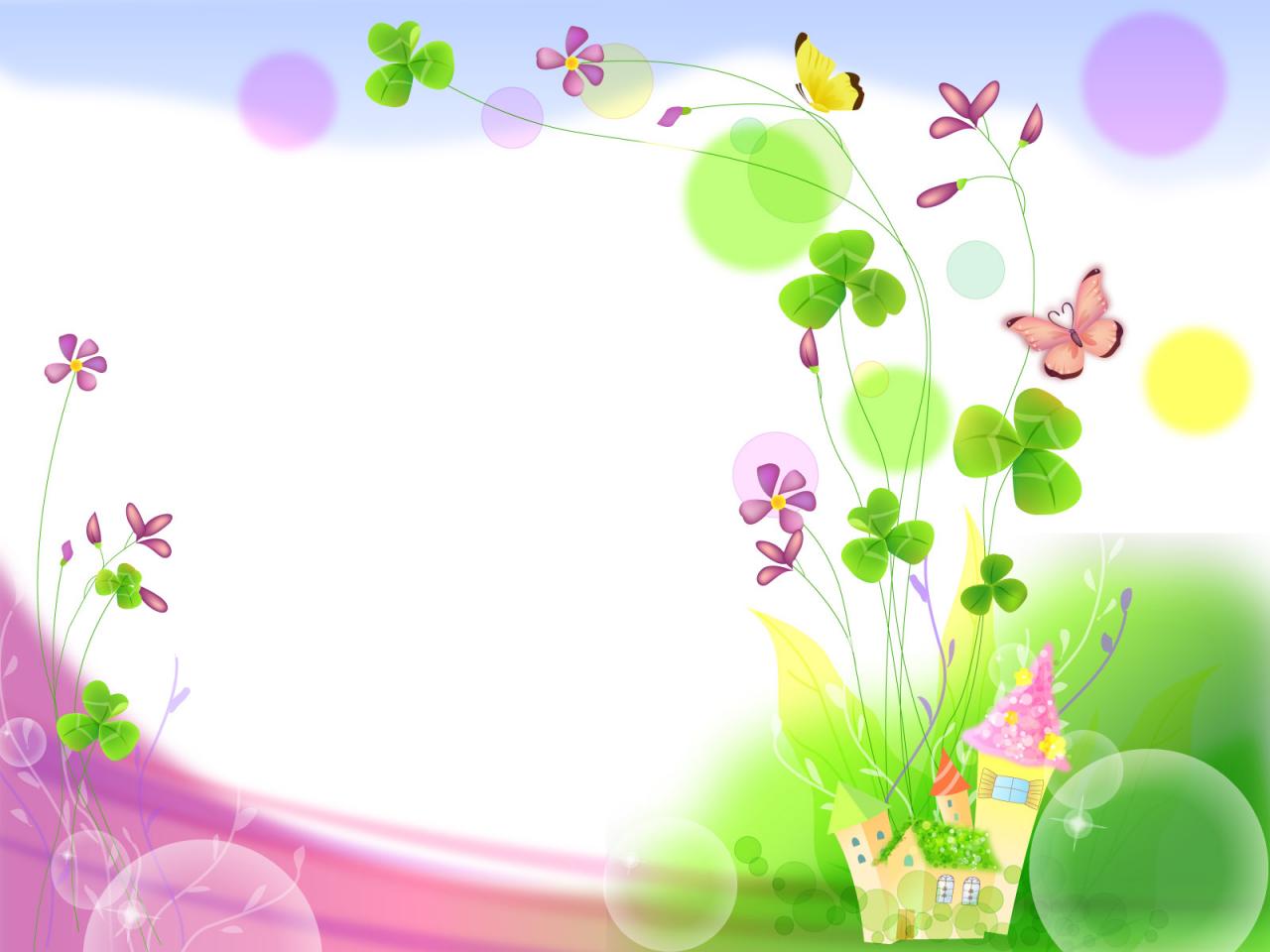 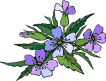 Ch©n thµnh c¶m ¬n!
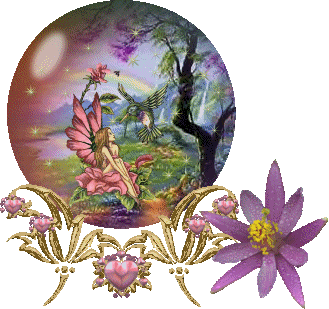